Девочки и мальчики -
два разных мира.
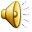 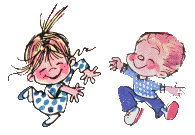 Различия на генетическом уровне:
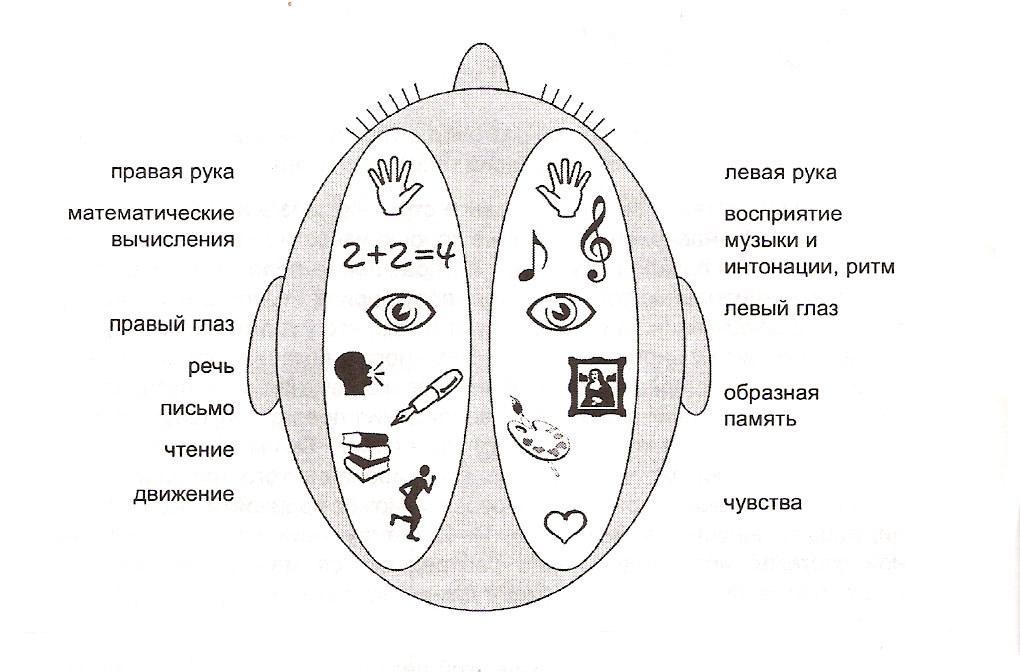 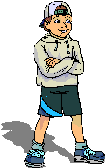 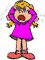 Различия на физическом уровне:
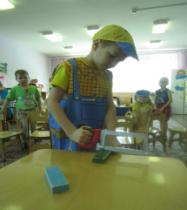 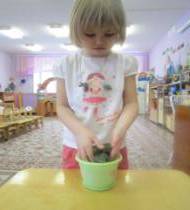 Различия на психологическом уровне:
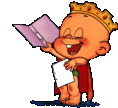 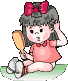 Различия на коммуникативном уровне:
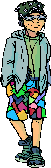 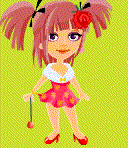 Мужчина, в котором нет ничего женского, не вполне человек.
Не следует противоречить женщине — достаточно подождать, пока она переменит мнение.
Мужчину надо принимать таким, как он есть. Но оставлять его в таком виде недопустимо.
Можно доказать женщине, что она не права, но нельзя убедить ее в этом.